Setting up & Solving Ratios & Proportions
Ratios
Ratios compare two quantities (amounts)
We see ratios all around us, and use them casually in conversation on a regular basis!
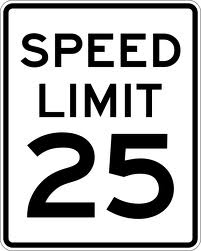 A more common ratio is the speed limit. 

The speed limit compares two amounts… 
Miles and Hours

This speed limit requires you to drive no faster than 25 miles in 1 hour.
Ratios continued…
For example
A classroom has 30 students. 18 are girls. 12 are boys. 
(Let’s compare the boys the girls. Remember: making a comparison of two amounts is using a ratio.)

The easiest ratio would be 18 to 12. There are 18 girls for every 12 boys. 
GGGGGGGGGGGGGGGGGG to BBBBBBBBBBBB
(18 girls to 12 boys)

Or I can divide them into groups of two and say the same thing differently… 
GGGGGGGGGGGGGGGGGG to BBBBBBBBBBBB
(for every 9 girls there are 6 boys)

Or I can divide them into groups of six and say the same thing differently…
GGGGGGGGGGGGGGGGGG to BBBBBBBBBBBB
(for every 3 girls there are 2 boys)
Ratios continued
In the previous example, part to part ratios were expressed. The two parts that made up the whole classroom were girls and boys. 
Girls : Boys
However, the numbers can be expressed as part to whole ratios, as well. 
Girls : Class   18:30
Boys : Class    12:30
Proportions
Proportions are two equal ratios. We use proportions to help us make constant comparisons of information.
We use proportions all the time when shopping!
For example: 3 t-shirts cost $15, so 6 t-shirts cost $30. We are able to figure out how much more or less t-shirts will cost by using proportions. 
Whatever we do to one, we have to do to the other!
Proportions continued…
Proportions solve real world problems and word problems.

To use them effectively, we have to first identify the ratio that is in the problem, then set up the proportion to help us solve it.

Remember: Whatever we do to one, we have to do to the other! (It will be exciting to see just how much we can use this idea!!)
Check out the set up!
Before we practice…
Let’s discuss how we should set up the word problem, so we are always successful!

Find the two things being compared and write a word ratio!
Identify the key words in the problem and assign numbers only to where they belong!
Find the relationship* between the numbers and use it to solve for what you want!

*The relationship between proportions is also known as the constant of proportionality.
Let’s practice… We’ll start off easy
Save At Gabe’s sold some sweaters and books in the ratio 2:3. The store sold 8 sweaters yesterday. How many books were sold? (www.thinkingblocks.com)
12 books were sold!
1) Identify what is being compared. In this problem, it’s sweaters & books!
8
2
x4
x4
12
3
2) Assign the ratio in the order it is given. Sweaters is first, and 2 is first, so 2 goes with sweaters.
3) Now plug in the remaining number given in the problem. It says 8 sweaters, so 8 goes in the row next to sweater.
4) What is your Constant of Proportionality? Which operation did you use to get the 2 to become an 8?
5) Use the same COP to find the other number.
Let’s practice another…
Lauren made some trail mix by combining raisins and cereal in a 3:4 ratio.  Lauren used 9 ounces of raisins. How many ounces of cereal did she use? (www.thinkingblocks.com)
12 ounces of cereal were used!
1) Identify what is being compared. In this problem, it’s raisins & cereal!
9
3
x3
x3
12
4
2) Assign the ratio in the order it is given. Raisins is first, and 3 is first, so 3 goes with raisins.
3) Now plug in the remaining number given in the problem. It says 9 oz of raisins, so 9 goes in the row next to raisins.
4) What is your Constant of Proportionality? Which operation did you use to get the 3 to become a 9?
5) Use the same COP to find the other number.
Let’s take it up a notch…
Action Sports donated gym bags and bats to the community center in the ratio 2:3. The store donated 12 bats. How many more bats were donated than gym bags?(www.thinkingblocks.com)
Before we solve…
Let’s notice what is different with this problem.

Action Sports donated gym bags and bats to the community center in the ratio 2:3. The store donated 12 bats. How many more bats were donated than gym bags?

This question does not want to know how many bats were donated. It wants to know how many more!
*If we do not pay attention to what the question wants, we will get the answer wrong.
Let’s take it up a notch continued…
Action Sports donated gym bags and bats to the community center in the ratio 2:3. The store donated 12 bats. How many more bats were donated than gym bags?(www.thinkingblocks.com)
There were 4 more bats donated than gym bags!
1) Identify what is being compared.
2) Assign the ratio in the order it is given.
2
x4
12
3
3) Plug in the remaining number given in the problem.
x4
4
3 – 2 = 1
*How many more means subtract, so we also will use the Difference row.
6) Use the same COP to find the other number you need.
*Because the problem does not want to just know how many bats, we need to use more rows in our table.
4) Subtract the parts.
5) Figure out the Constant of Proportionality.
Let’s do another like it
For every 3 knee-bends Henry can do, Emily can do 2. If Henry did 24 knee-bends, how many more knee-bends did Henry do than Emily? (www.thinkingblocks.com)
Henry did 8 more knee-bends than Emily!
1) Identify what is being compared.
2) Assign the ratio in the order it is given.
x8
3
24
2
3) Plug in the remaining number given in the problem.
x8
8
3 – 2 = 1
*How many more means subtract, so we also will use the Difference row.
6) Use the same COP to find the other number you need.
*Because the problem does not want to just know how many bats, we need to use more rows in our table.
4) Subtract the parts.
5) Figure out the Constant of Proportionality.
Crank it up some more, please!
Monica and Nicole together have 45 coins. They decided to share the coins in the ratio 3:2. How many coins did Monica get? (www.thinkingblocks.com)
Before we solve…
Let’s notice what is different with this problem.

Monica and Nicole together have 45 coins. They decided to share the coins in the ratio 3:2. How many coins did Monica get? (www.thinkingblocks.com)

This question is tricky! The ratio it gives is a part:part, but the actual number (45) it gives is the total! We have to be careful where we place the number!
*If we do not pay attention to what the question is saying, we will get the answer wrong.
Crank it up some more, please cont…
Monica and Nicole together have 45 coins. They decided to share the coins in the ratio 3:2. How many coins did Monica get? (www.thinkingblocks.com)
Monica got 27 coins!
1) Identify what is being compared.
x9
3
27
2) Assign the ratio in the order it is given.
2
x9
45
3 + 2 = 5
3) Plug in the remaining number given in the problem.
*Together means add, so we also will use the Total row.
6) Use the same COP to find the other number you need.
*Notice 45 is shared, so it is a total. We need to use more rows in our table.
4) Add the parts.
5) Figure out the Constant of Proportionality.
Let’s do another like it
During the holiday sale, Penny Pinchers sold books and CDs in the ratio 4:7. The store sold a total of 88 items. How many CDs were sold? (www.thinkingblocks.com)
The store sold 56 CDs!
1) Identify what is being compared.
4
2) Assign the ratio in the order it is given.
7
x8
56
x8
88
4 + 7 = 11
3) Plug in the remaining number given in the problem.
*Total means add, so we also will use the Total row.
6) Use the same COP to find the other number you need.
*Notice 88 is a total. We need to use more rows in our table.
4) Add the parts.
5) Figure out the Constant of Proportionality.
Try to blow my mind!                    … I’ll blow yours instead!
Miguel spends 4 out of every 7 dollars he earns on puzzles. He uses the rest of the money to buy snacks. Last month, Miguel spent 12 dollars on puzzles. How many fewer dollars did he spend on snacks? (www.thinkingblocks.com)
Before we solve…
This question is REALLY tricky! We can solve it, IF we pay CLOSE attention to key words!

The words ‘out of every’ means that the ratio given is a part:whole NOT a part:part! We should always pay close attention to the way the problem says the ratio!!!

The number 12 is talking about a part (the puzzles) NOT a whole! 

It does not want to know how many dollars he spends on snacks, it wants to know how many fewer!! That means… subtract!
 
*If we do not pay attention to what the question is saying, 
we will get the answer wrong.
Let’s notice what is different 
with this problem.

Miguel spends 4 out of every 7 dollars he earns on puzzles. He uses the rest of the money to buy snacks. Last month, Miguel spent 12 dollars on puzzles. How many fewer dollars did he spend on snacks? (www.thinkingblocks.com)
Try to blow my mind continued…
Miguel spends 4 out of every 7 dollars he earns on puzzles. He uses the rest of the money to buy snacks. Last month, Miguel spent 12 dollars on puzzles. How many fewer dollars did he spend on snacks? (www.thinkingblocks.com)
Miguel spent $3 less on snacks!
1) Identify what is being compared.
x3
12
4
2) Assign the ratio.
7 – 4 = 3
*Notice the ratio says ‘out of every.’ This means the ratio given is part to whole! Be careful to place your numbers in the correct row!
7
4+3=7
x3
3
4 – 3= 1
6) Use the same COP to find the other number you need.
4) Subtract the parts.
3) Plug in the last number.
5) Figure out the Constant of Proportionality.
*Fewer means subtract, so we need to use the Difference Row. However, we do not have both parts to find the difference. Don’t worry! We can still figure it out! Because the total is 7, and one part is 4, the other part has to equal 3. Remember the parts come together to make the total!
Let’s do another like it!
On Saturday morning, Shop and Save had 110 boxes of Zap Snacks on the shelf. 3 out of every 11 boxes contained a prize. How many more boxes did not contain a prize? (www.thinkingblocks.com)
50 more boxes did not contain a prize!
1) Identify what is being compared.
3
2) Assign the ratio.
11 – 3 =8
*Notice the ratio says ‘out of every.’ This means the ratio given is part to whole! Be careful to place your numbers in the correct row!
x10
110
11
8+3=11
x10
50
8 – 3= 5
6) Use the same COP to find the other number you need.
4) Subtract the parts.
3) Plug in the last number.
5) Figure out the Constant of Proportionality.
*How many more means subtract, so we need to use the Difference Row. However, we do not have both parts to find the difference. So we subtract the part given from the total parts 11 – 3 = 8. Remember the parts come together to make the total (3 + 8 = 11)!
Whew! Is that it?
You just completed four types of word problems. 

The only thing that made the problems different were the key words!
Please practice finding all of the key words first! 
Then practice putting your numbers in the correct row in your chart!
After that, the math will be 
“easy peazy lemon squeezy!”
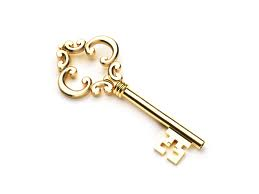 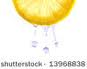